Проект«Мой город».
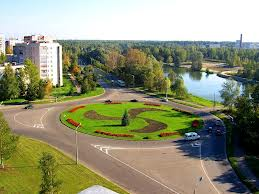 Выполнен
воспитателем 1 категории
 группы "Солнышко", г. Сарова
Копалкиной О.С.
Родной город — Саров!
«Средь могучих, тенистых лесов
Вырос город любимый – Саров.
Я любуюсь его красотой
Ранним утром, вечерней порой.
Здесь живут садоводы и физики,
Здесь живут математики-лирики,
В своих песнях, стихах вновь и вновь
Воспевают любимый Саров.
Ты, мой город, легендой овеян,
В родниках здесь – святая вода,
И нас всех от беды охраняет
Серафим преподобный всегда.»
                        А. И. Почекунина
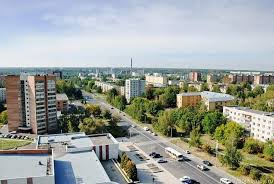 Участники проекта
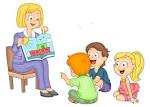 Воспитатели

Дети

Родители
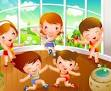 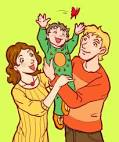 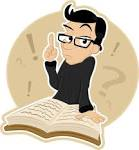 Цель проекта:
Ознакомление детей с историей родного города и 
  с памятно-историческими местами  г. Саров.
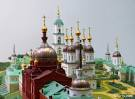 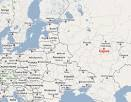 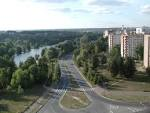 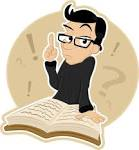 Задачи проекта:
Дать детям знания о родном городе, истории возникновения, его символикой.
Формирование представлений о достопримечательностях и исторических местах Сарова.
Воспитание любви и уважения к родному городу, гордости его историческим прошлым.
Геральдика Сарова
Относительно недавно, в 2004 году Саров приобрел свой герб.
В нем отражены все аспекты города: герб состоит из трех частей, каждая из которых имеет свой фон.
Красный олень — символ Нижнего Новгорода, говорит об административной принадлежности Сарова Нижегородской области.
В правой нижней части, на зеленом фоне — Саровская колокольня, являющаяся неофициальным символом города.
Левая нижняя часть герба рассказывает о современном значении города. На красном фоне изображено ядро атома.
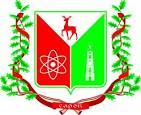 Некоторые достопримечательности Сарова
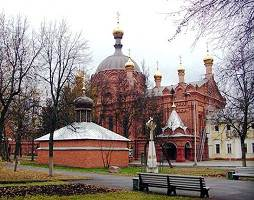 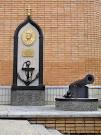 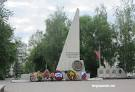 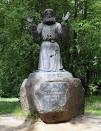 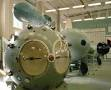 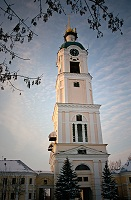 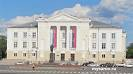 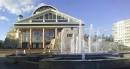 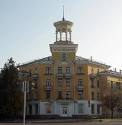 Музеи Сарова
Городской краеведческий музей
Музей ядерного оружия
Музей народной игрушки
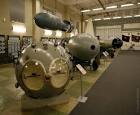 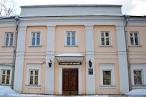 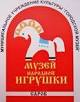 Музей Саровской Пустыни
Музей подземной церкви
Дом-музей академика Харитона
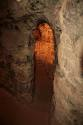 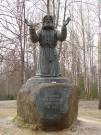 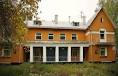 Наш мини-музей «Мой Саров»
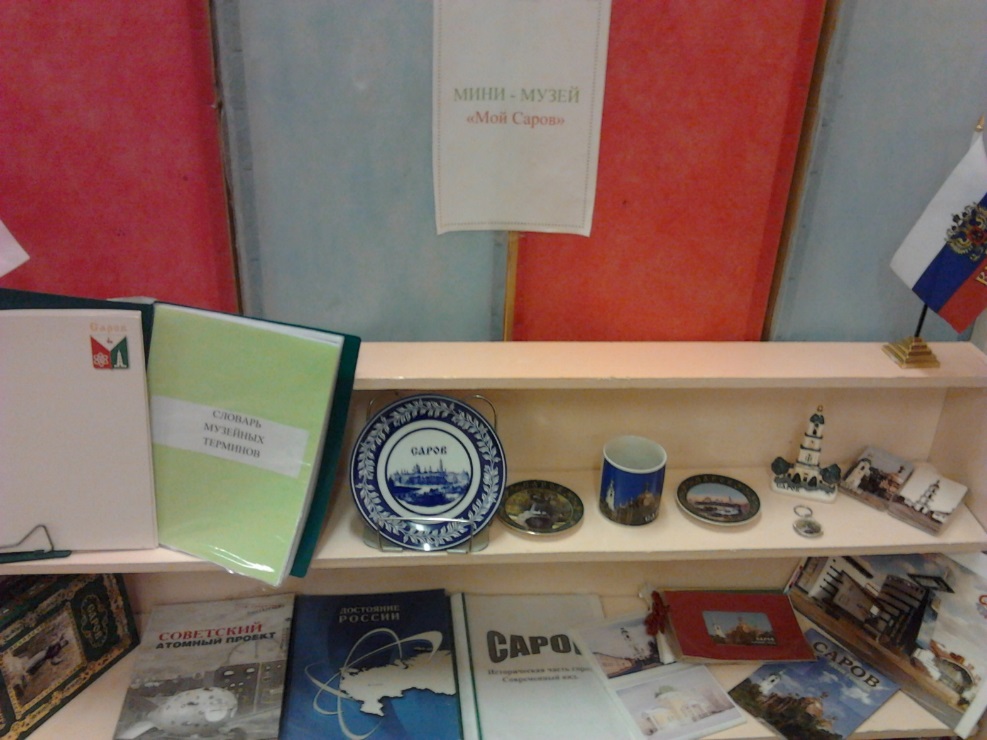 Работа детей с экспонатами 
мини – музея «Мой Саров»
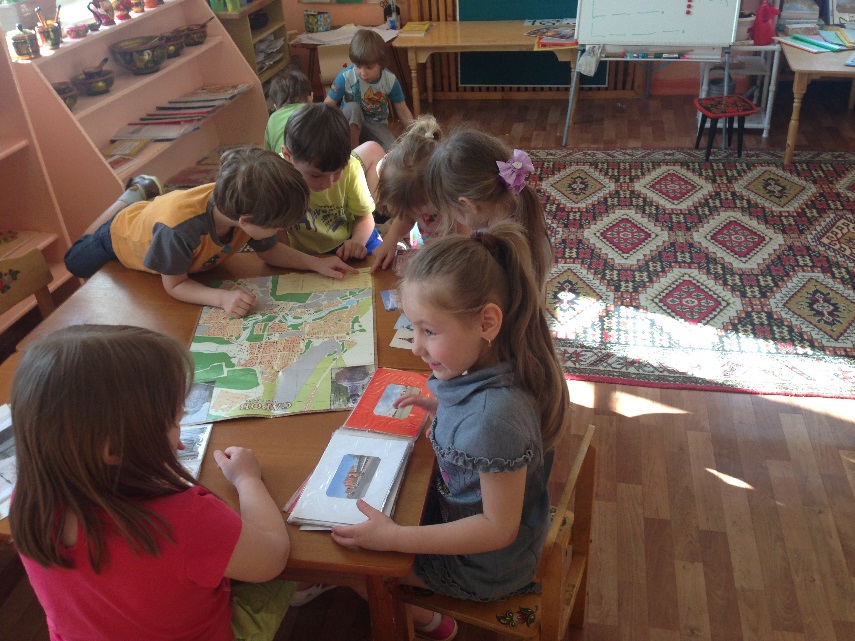 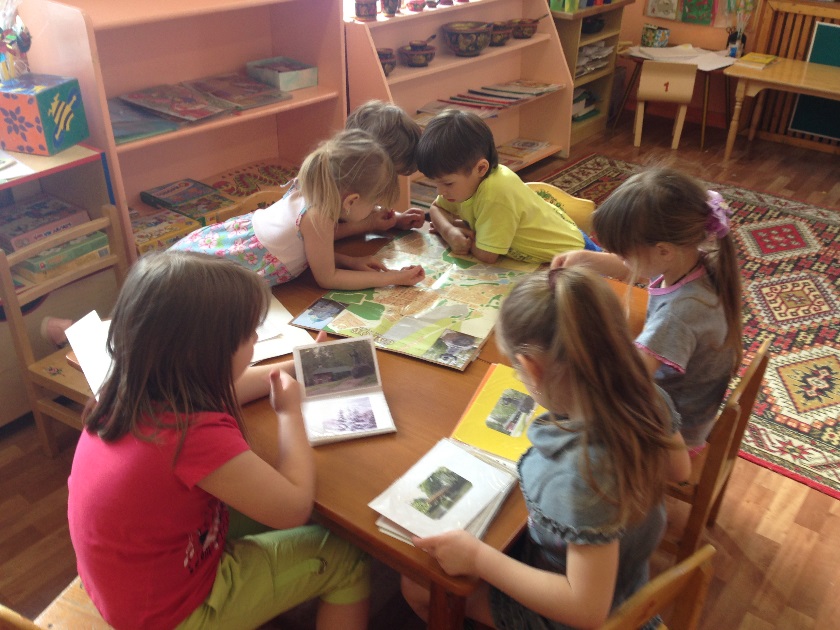 Изучения города Сарова
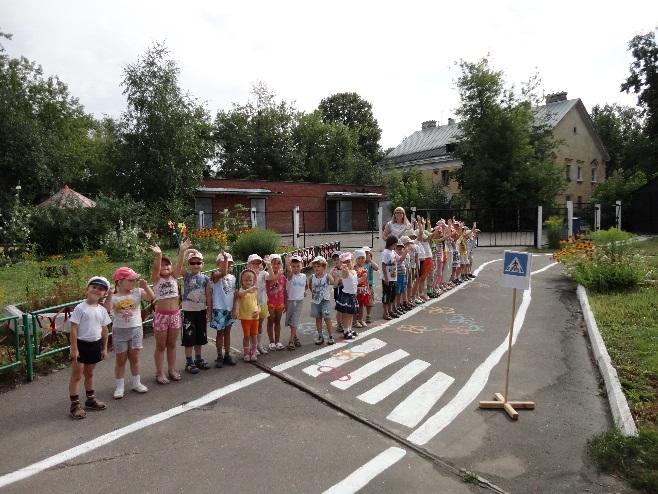 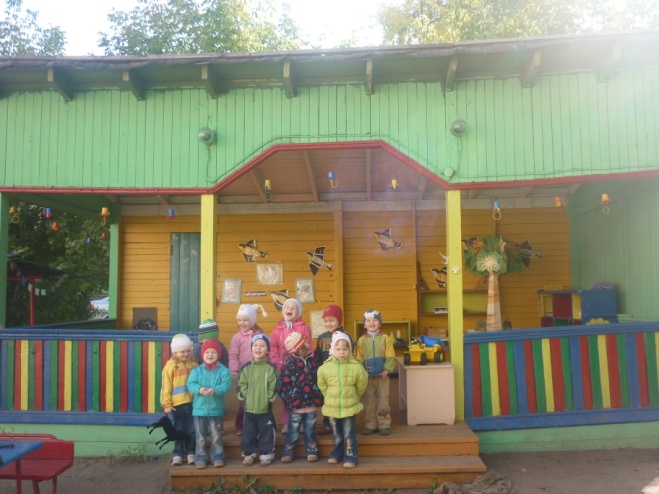 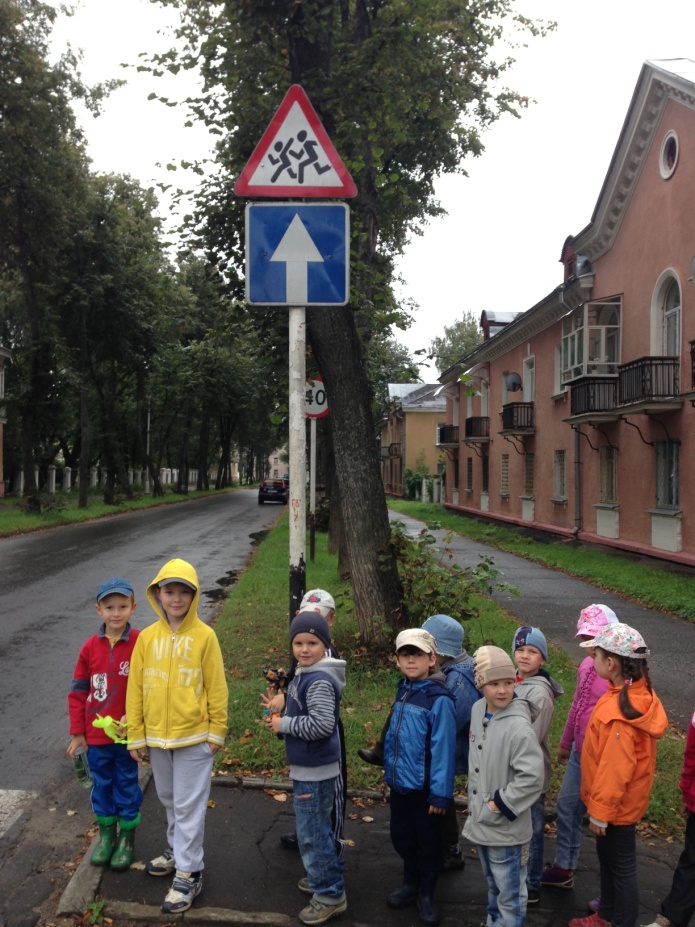 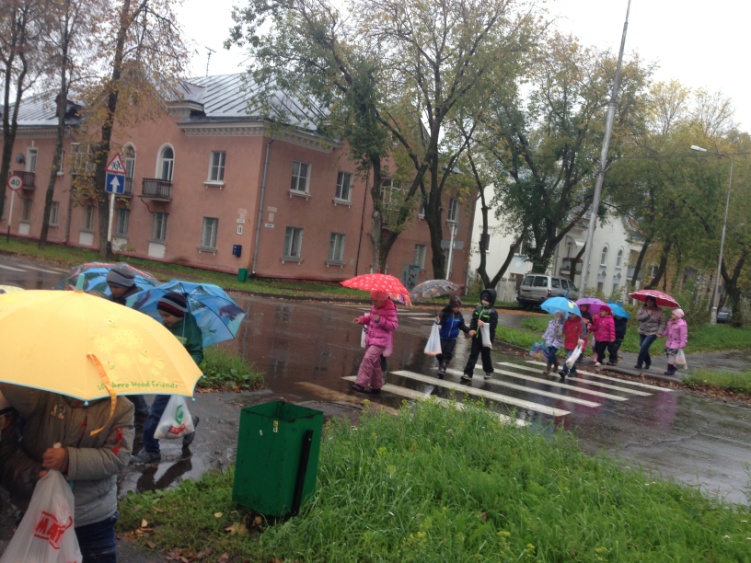 Наш поход в музеи
 Сарова
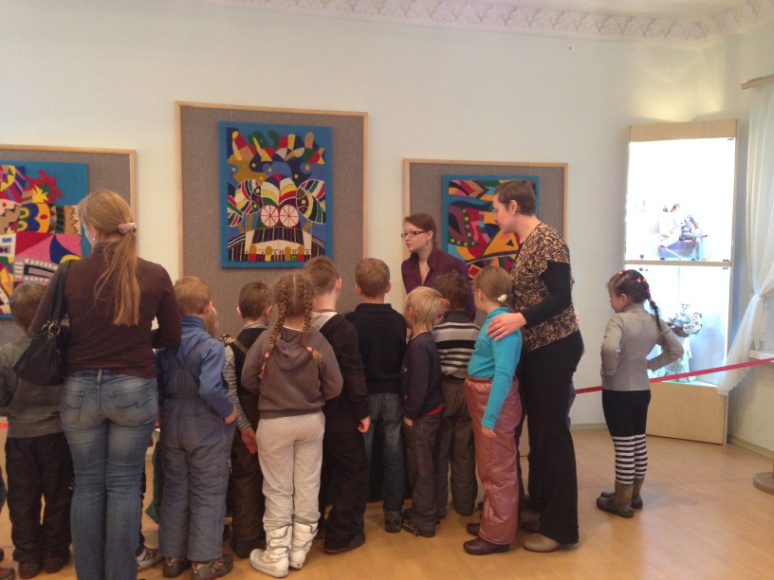 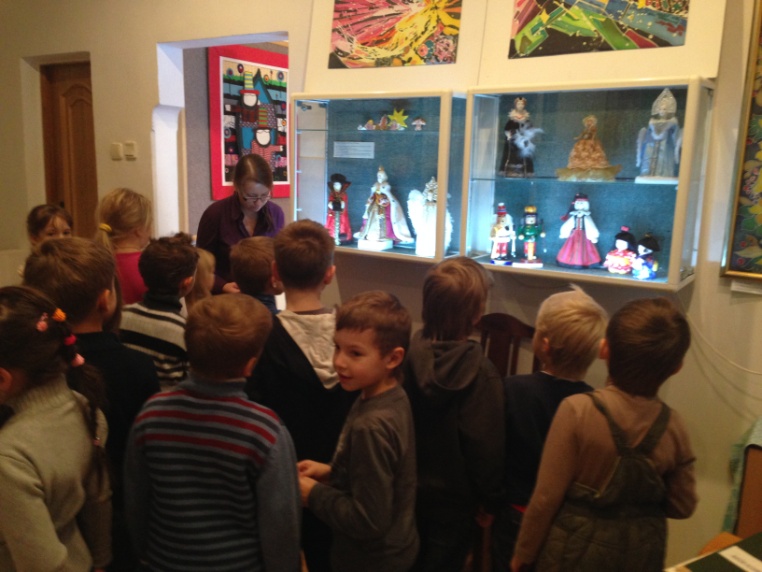 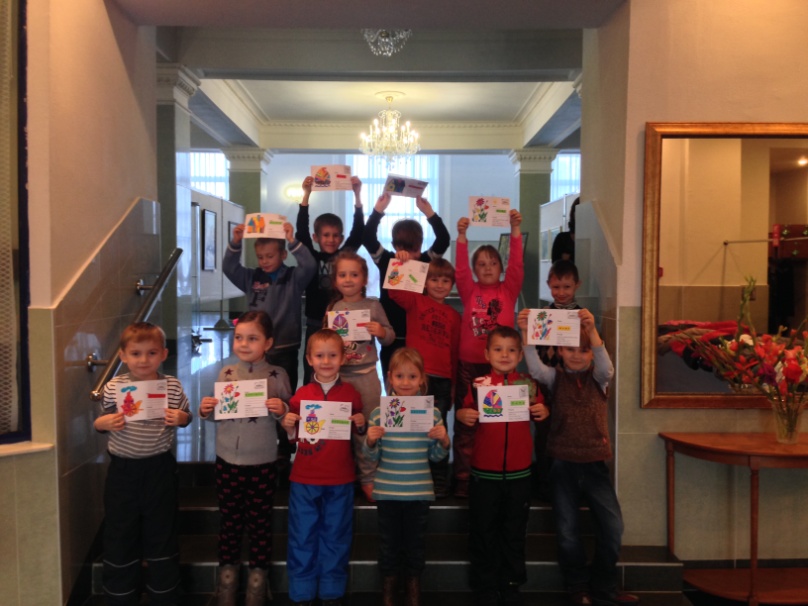 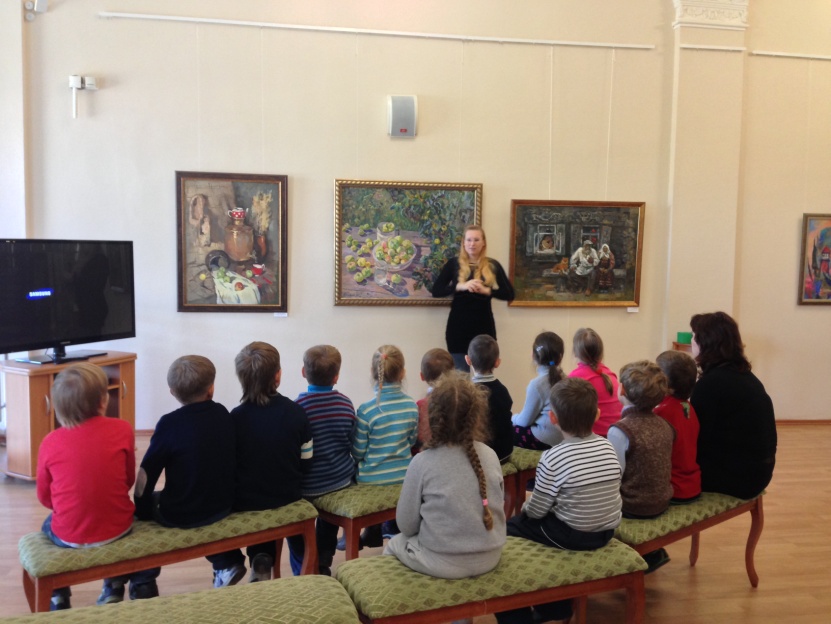 До новых встреч!